C.C.R.R. - Consiglio Comunale dei Ragazzi e delle Ragazze
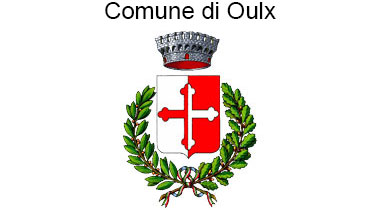 Loghi proposti
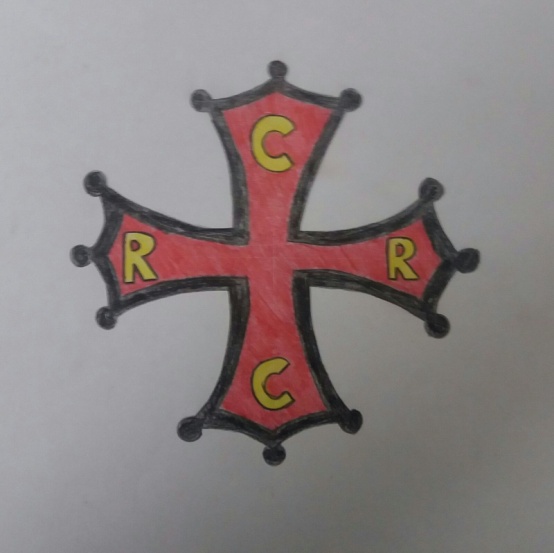 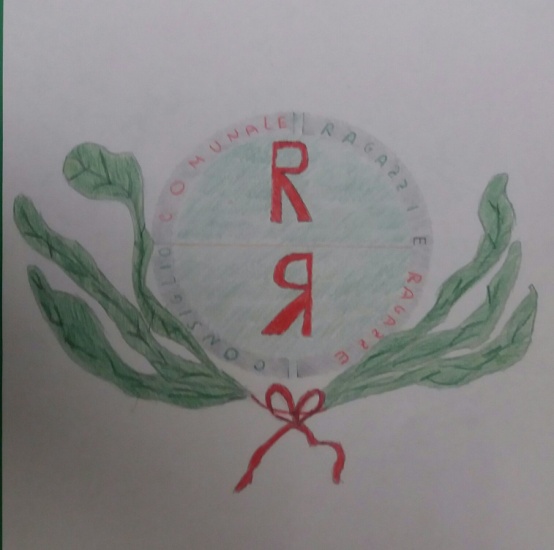 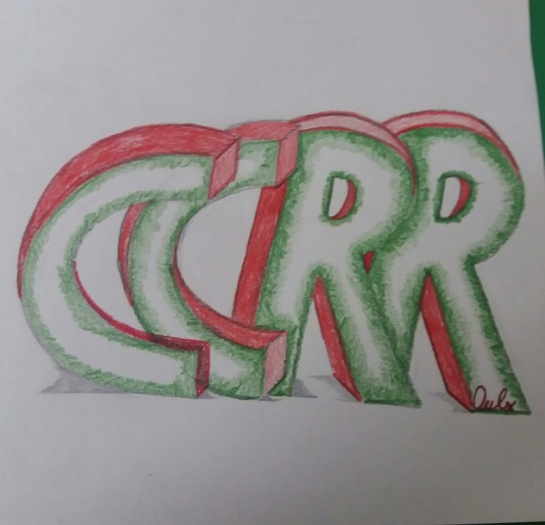 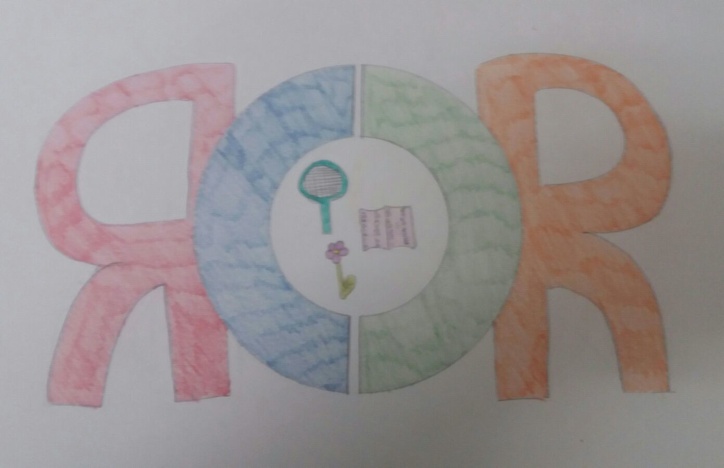 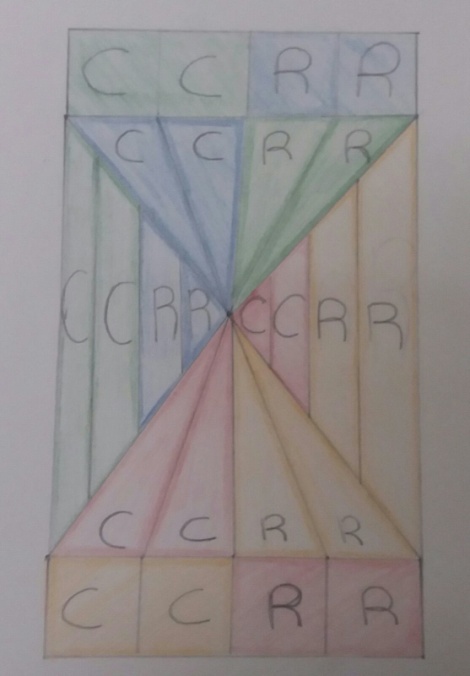 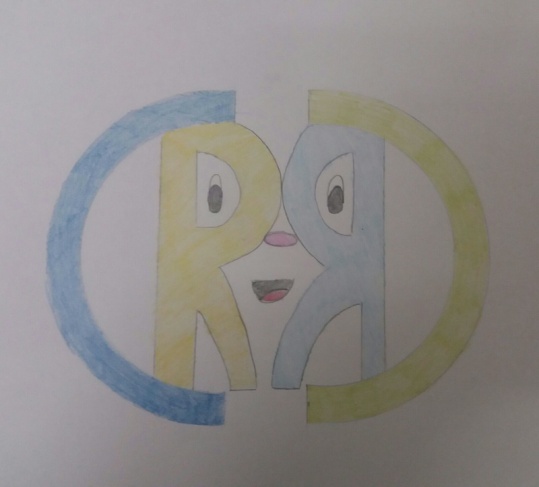 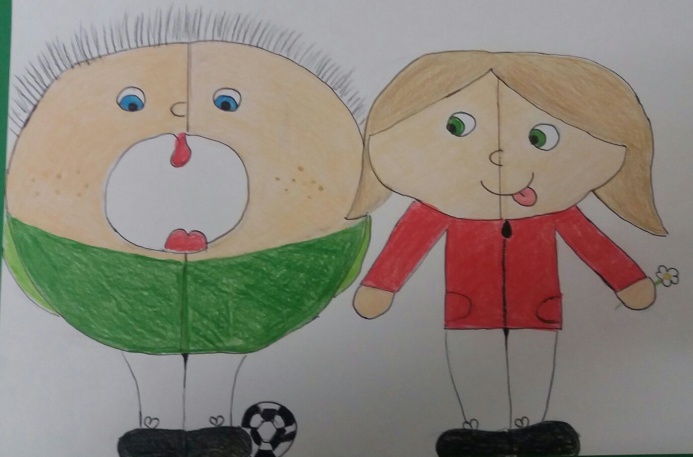 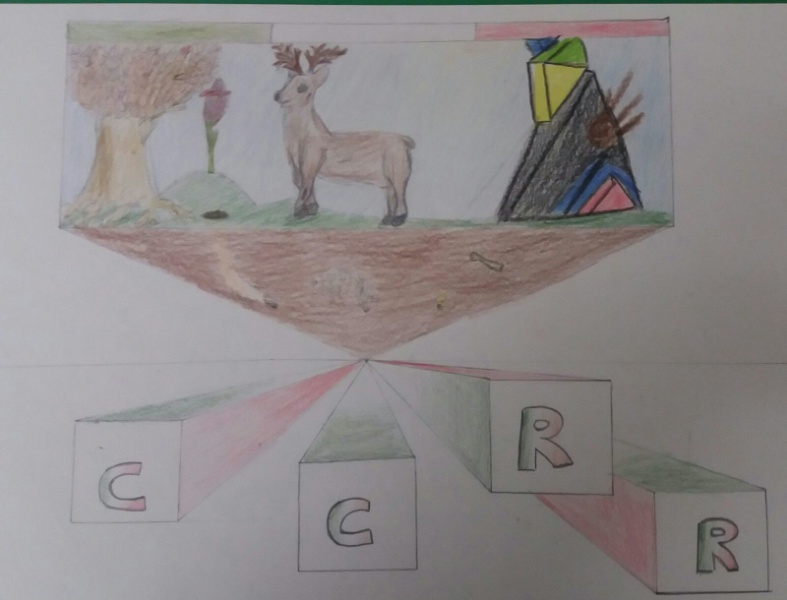 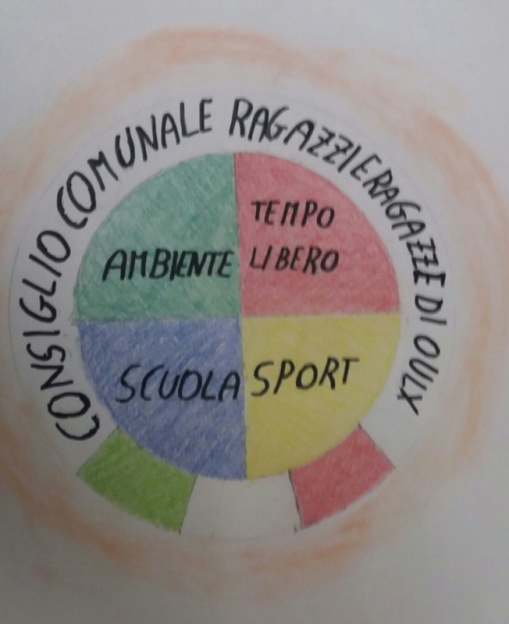